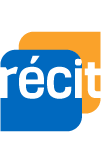 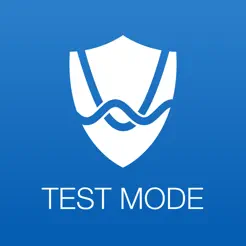 Le « Mode Examen » 
de Desmos
Informations mises à jour en date du 17 mai 2024
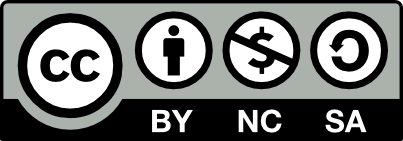 Cette présentation est mise à disposition par le RÉCIT MST, sauf exception, selon les termes de la Licence CC, 2024.
Plan de la présentation
C’est quoi le Mode Examen de Desmos ?
Mode Pratique VS Mode Examen
Sanction des études
Fonctions désactivées
Différents appareils
‹#›
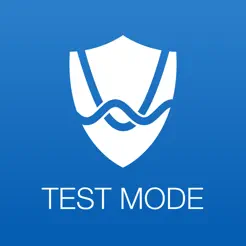 Desmos Mode Examen
C’est quoi ?
Pratique ou Examen ?

Se préparer aux évaluations - Pratique
Soutenir l’évaluation formative - Pratique
Navigation bloquée - Examen
Fonctions de sécurité - Examen
Conforme aux politiques du MEQ - Examen
Pour plus
de détails
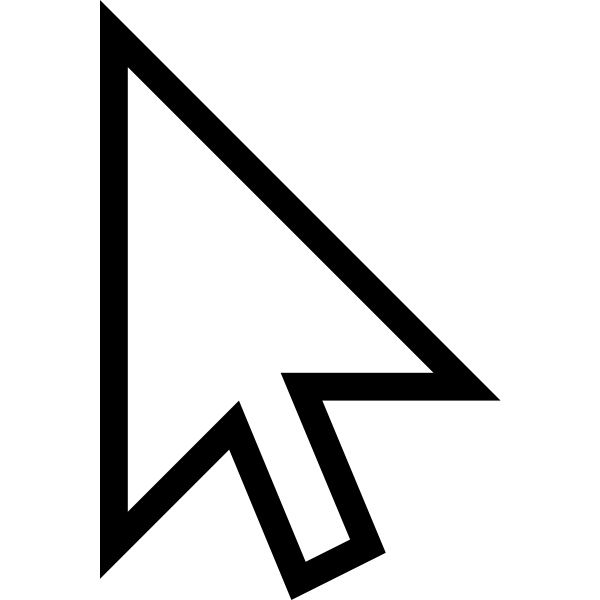 ‹#›
Documents officiels
Desmos Mode Examen
Sanction des études - FGJ
Info-Sanction 22-23-38 
Annexe I
Document d’information - Math - 4e sec
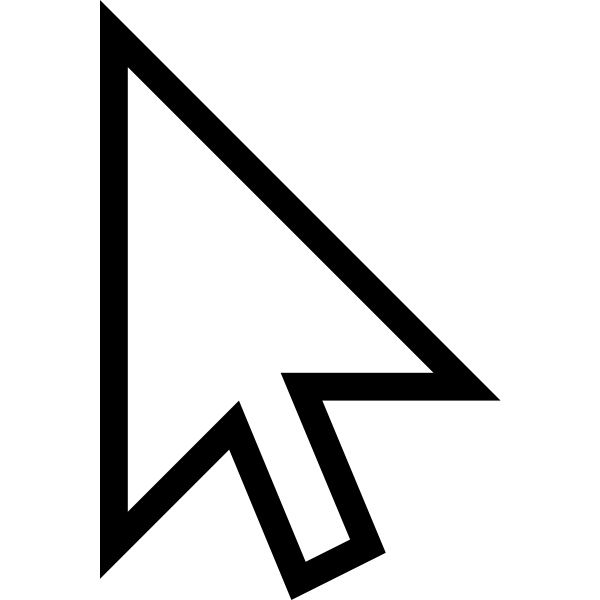 Autorisé
Non-autorisé
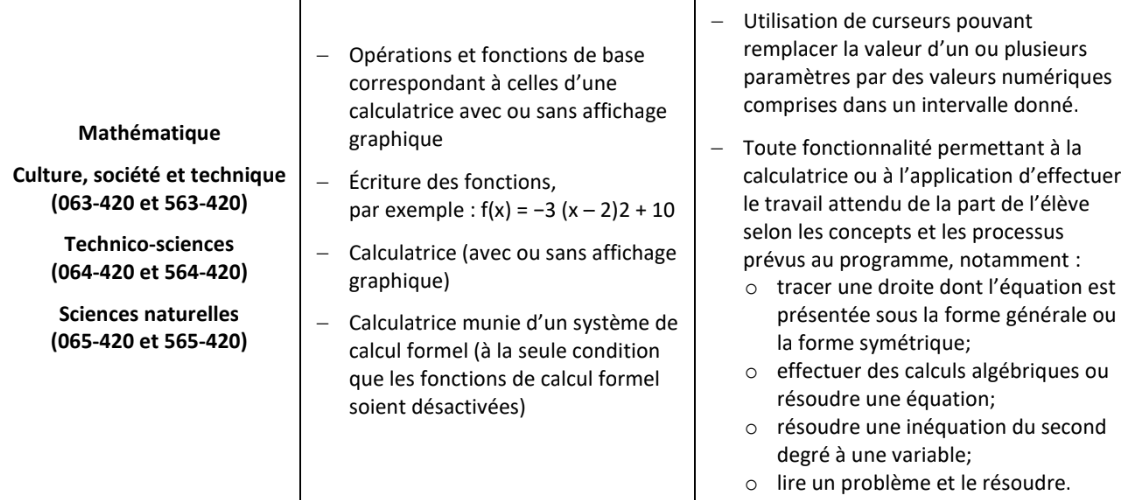 ‹#›
Documents officiels
Desmos Mode Examen
Sanction des études - FGA
Info-Sanction 23-24-28 
Définition du domaine d'évaluation
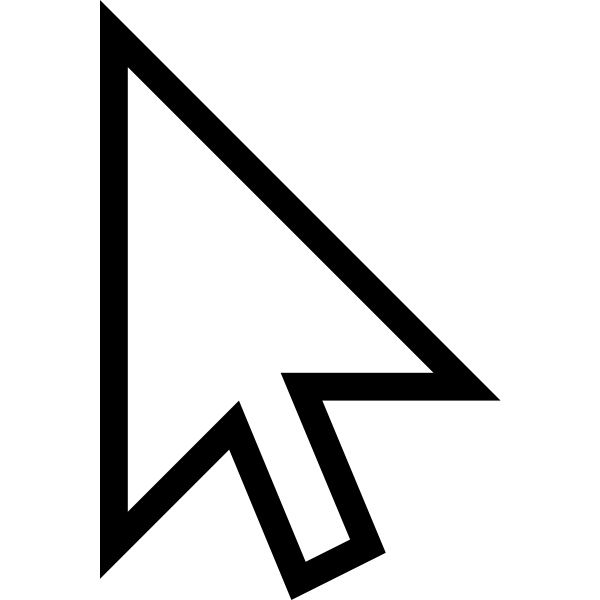 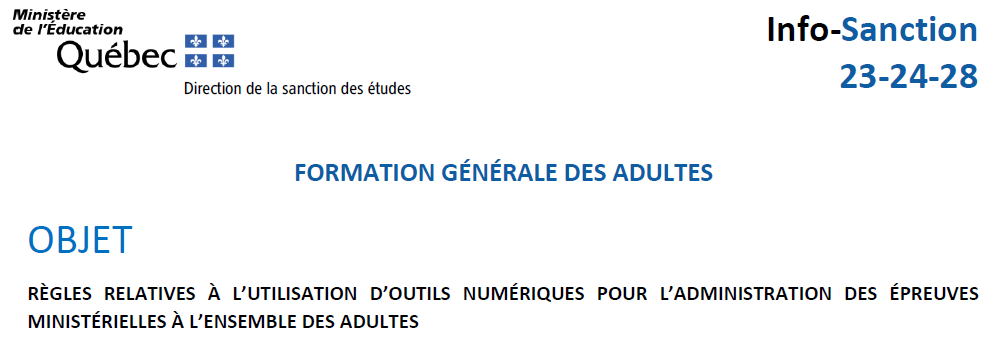 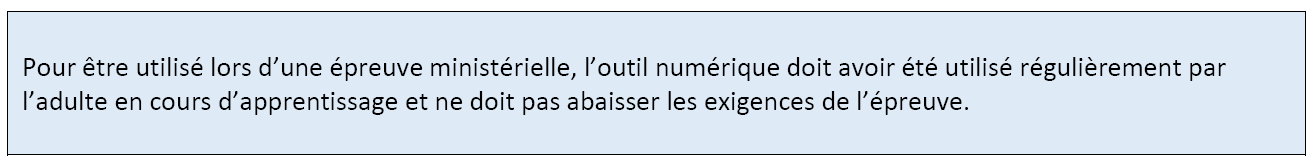 ‹#›
Documents officiels
Desmos Mode Examen
Sanction des études - FGA
Info-Sanction 23-24-28 
Définition du domaine d'évaluation
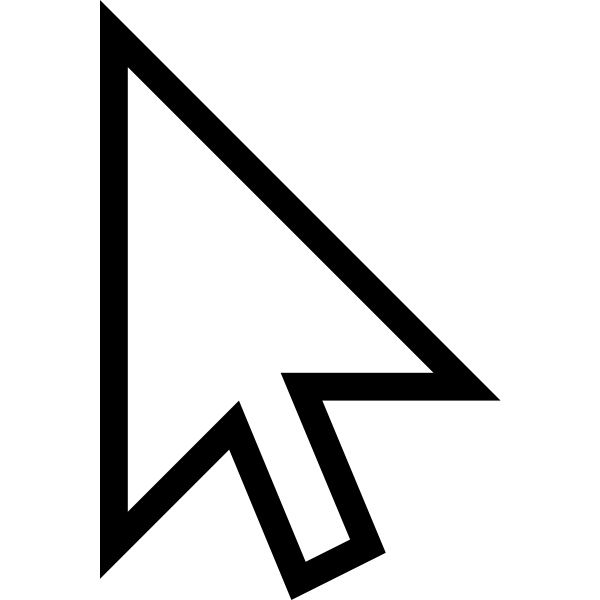 Autorisé
Non-autorisé
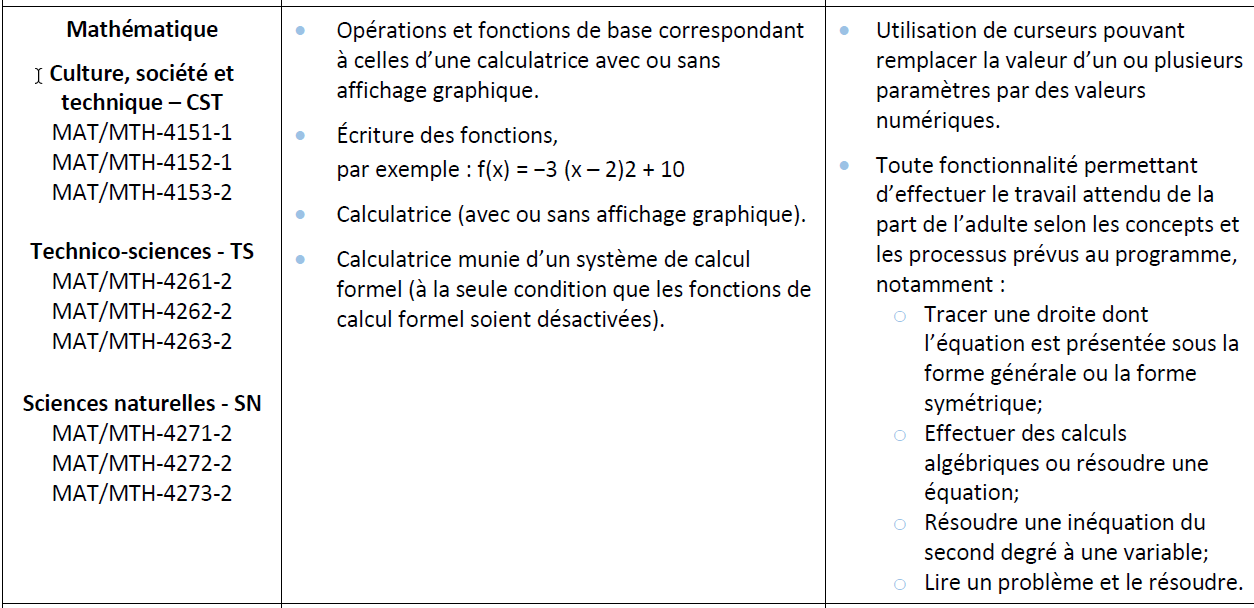 ‹#›
Desmos Mode Examen
Fonctions désactivées
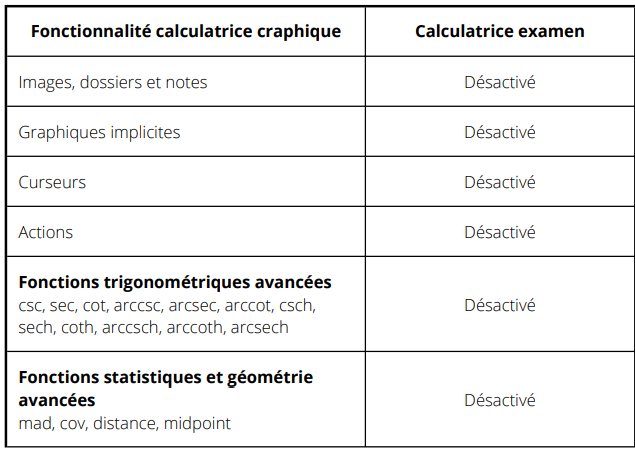 graphique
Pour plus
de détails
Exemple
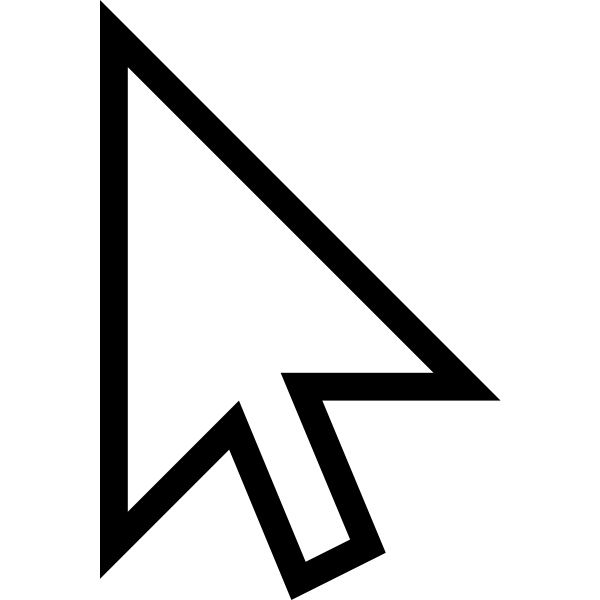 Exemple
‹#›
Desmos Mode Examen
iPhone & iPad
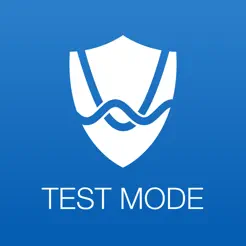 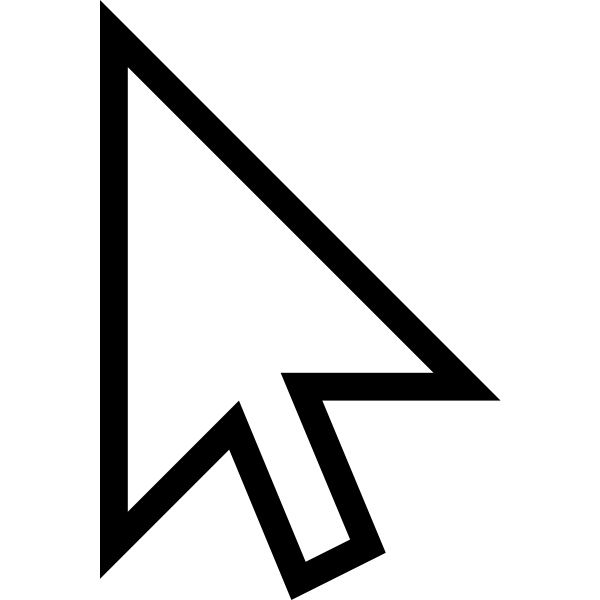 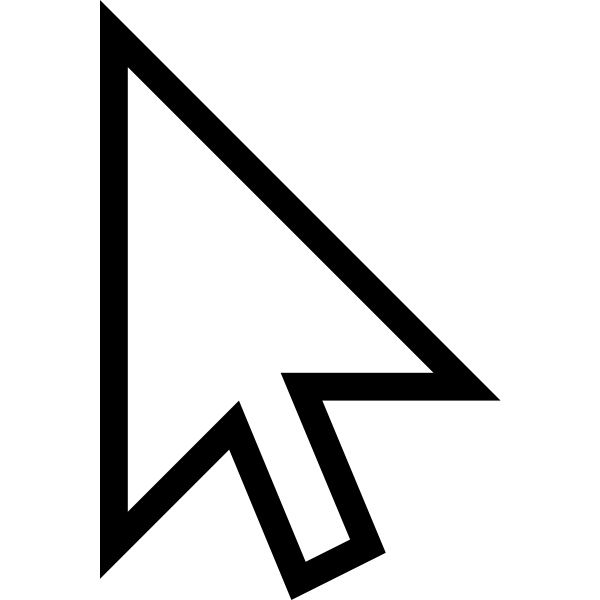 Mode Pratique

Mode Examen intégré à l’application
Choisir Examen → Quebec Uniform Examinations 
Démarrer Examen → Start test
Appareil verrouillé → Oui
La barre supérieure change de couleur → Vert 
Quand c’est terminé → Done 
Affiche le temps d’usage → À montrer à l’enseignant
Pour plus de sécurité → Activer l’accès guidé de l’appareil
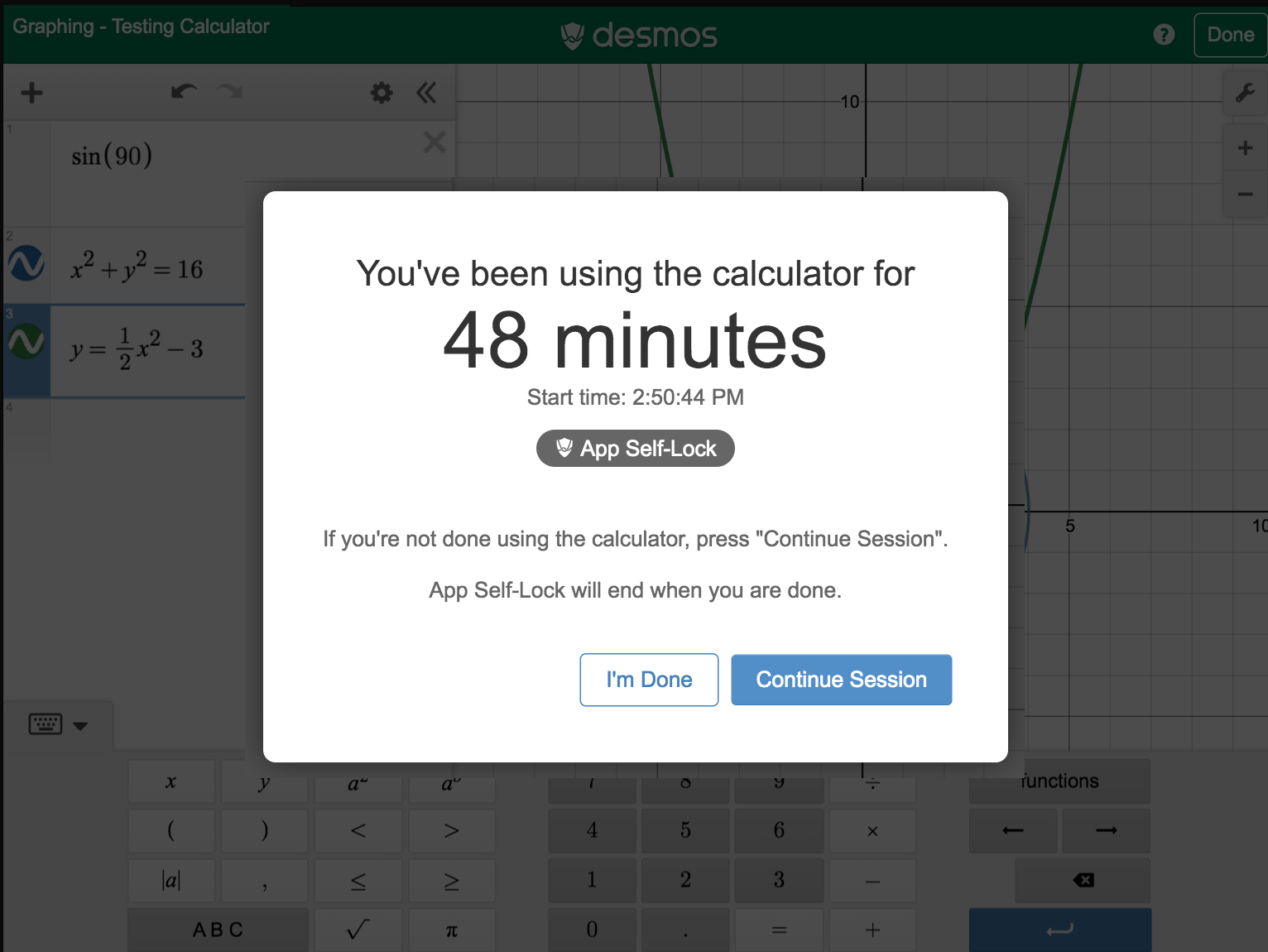 iOS App Store
Pour plus
de détails
‹#›
Desmos Mode Examen
Android (Beta)
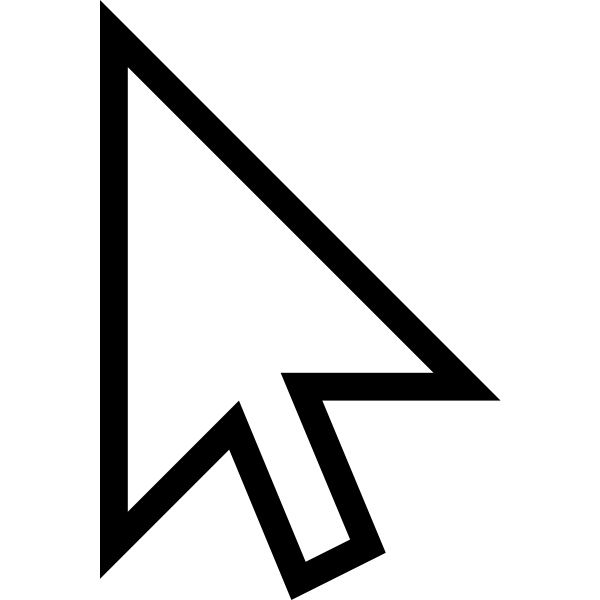 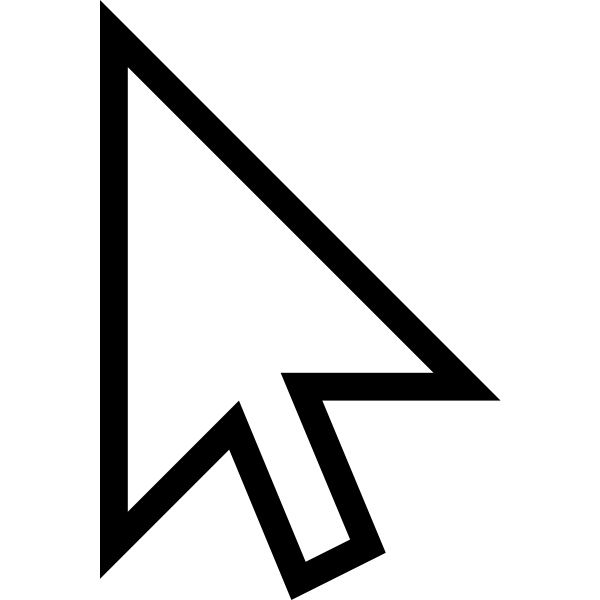 Version Beta

Mode Pratique seulement

Mode Examen

Pas intégré à l’application
Il faut épingler l’écran pour le verrouiller
Désactiver l’épinglage avec le mot de passe de l’appareil
Détails pour épingler une application sur Android
Google Play Store
Pour plus
de détails
‹#›
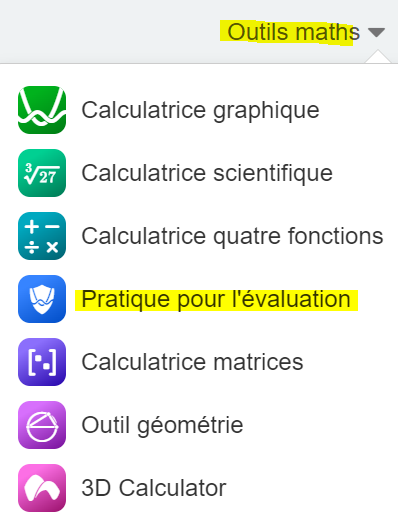 Desmos Mode Examen
Chromebook
Mode Pratique (desmos.com) 

Mode Examen

Lien à utiliser
Le mode Kiosque permet de verrouiller les Chromebook 
Préparation à faire par l’administrateur de la console Google Workspace (équipe TI?)
Tutoriel vidéo
Même procédure que Usito (français)
‹#›
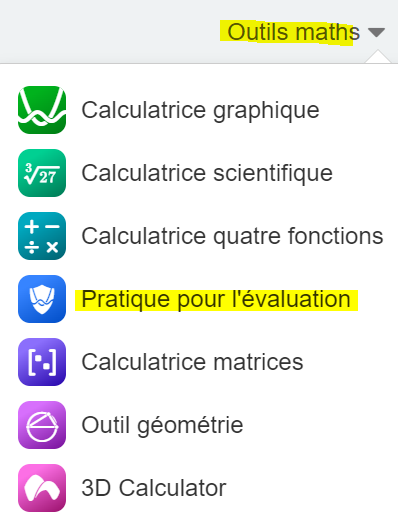 Desmos Mode Examen
En ligne (PC, Mac)
Mode Pratique (desmos.com) 

Mode Examen

Lien à utiliser
Il faut verrouiller les appareils (par l’équipe TI)
Même procédure que Usito (français)
‹#›
Vidéo explicative
Par Jocelyn Dagenais
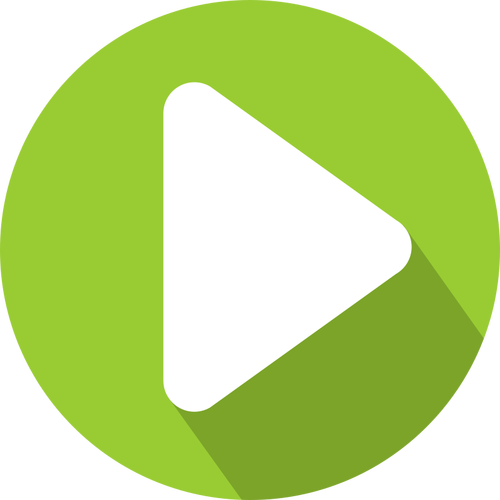 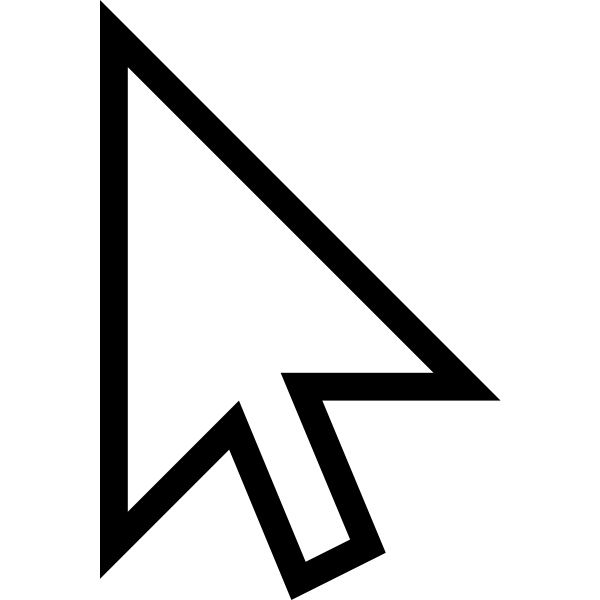 ‹#›
Desmos Mode Examen
Votre organisation
CP Math
École et CSS
Se concerter!!
CP RÉCIT
Responsable de la sanction
Enseignant.es
Équipe TI
‹#›
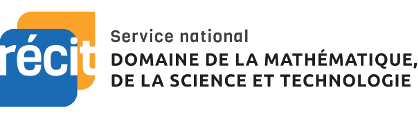 Questions?
equipemst@recit.qc.ca 
Facebook
Linkdin
Twitter
Chaîne Youtube
Cette présentation du RÉCIT MST est mise à disposition, sauf exception, selon les termes de la Licence CC.
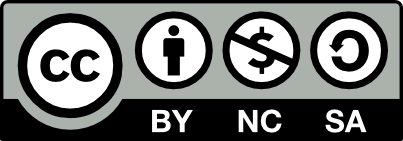 ‹#›
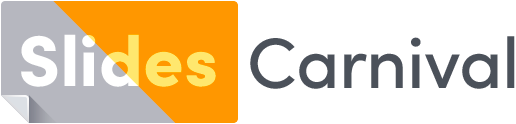 Free templates for all your presentation needs
For PowerPoint and Google Slides
100% free for personal or commercial use
Ready to use, professional and customizable
Blow your audience away with attractive visuals